Тип «Кольчатые черви»
Подготовила учитель биологии МБОУ 
ООШ пос.Тельмана Стефутина И.В.
ТИП КОЛЬЧАТЫЕ ЧЕРВИ
класс МНОГОЩЕТИНКОВЫЕ
(Polychaeta)
класс ПИЯВКИ
(Hirudinea)
класс
МАЛОЩЕТИНКОВЫЕ
(Oligohaeta)
Около 12000 видов
Класс Многощетинковые черви
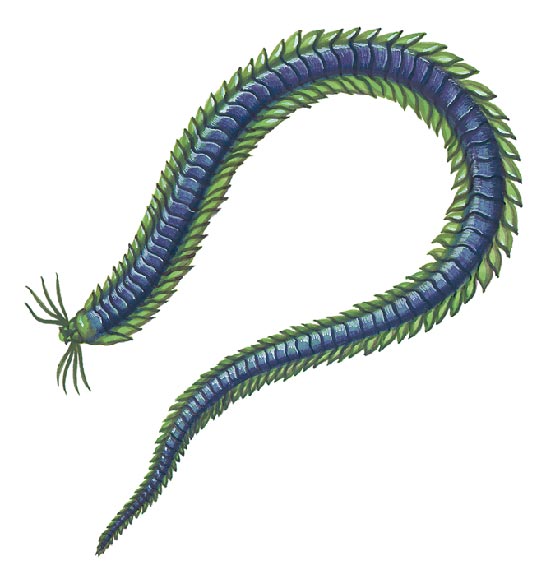 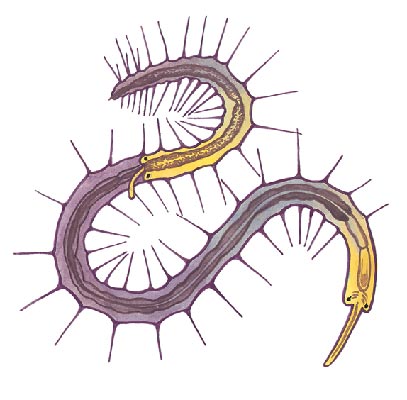 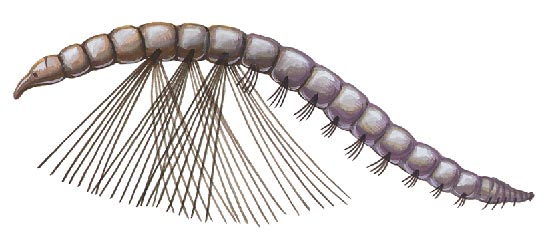 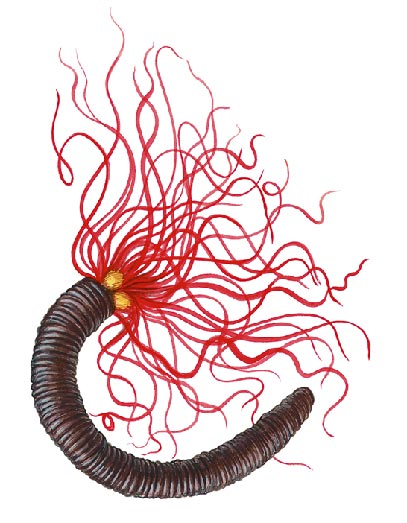 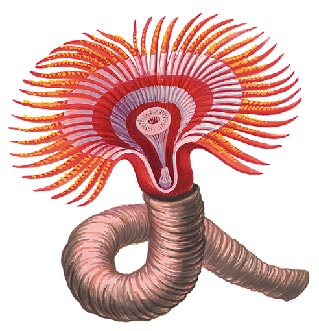 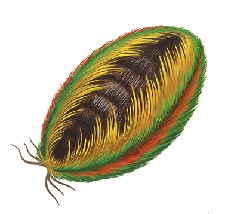 Класс Пиявки
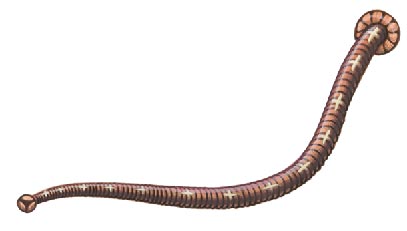 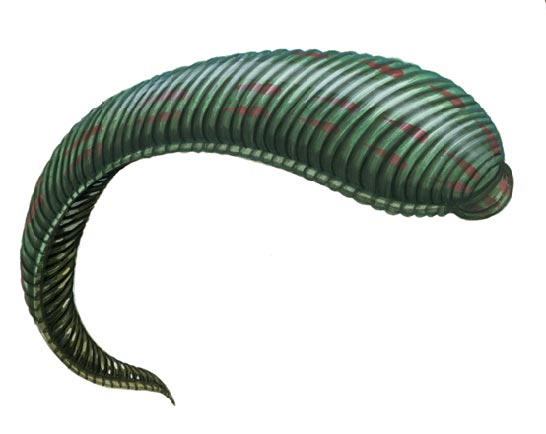 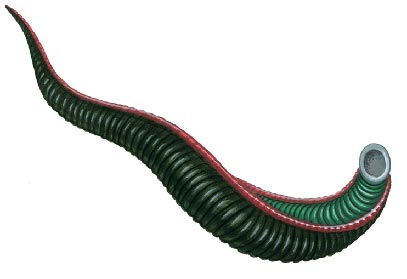 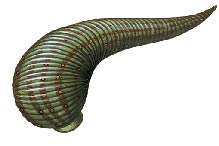 Класс Малощетинковые (различные виды дождевых червей)
1. Дождевой червь четырёхгранный (Eiseniella tetraedra) 
2. Дождевой червь зловонный (Eisenia foetida) 
3. Дождевой червь желтовато-зелёный (Allophora chlorotica) 
4. Дождевой червь красноватый (Lumbricus rubellus) 
5. Дождевой червь наземный или обыкновенный (выползок) (Lumbricus terrestris)
Полость тела кольчатых червей
Поперечные разрезы через мало- и многощетинковых
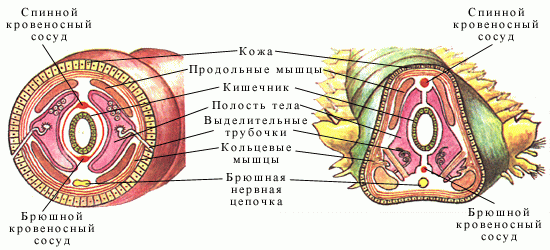 (С) Шулепова Т.В., 2009
Строение головной части кольчатого червя
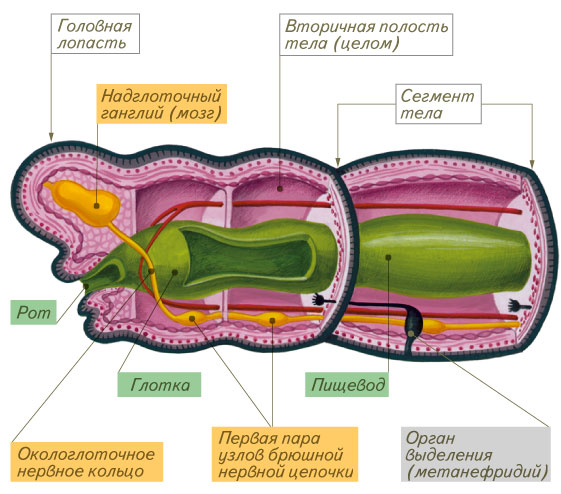 Строение средней части тела
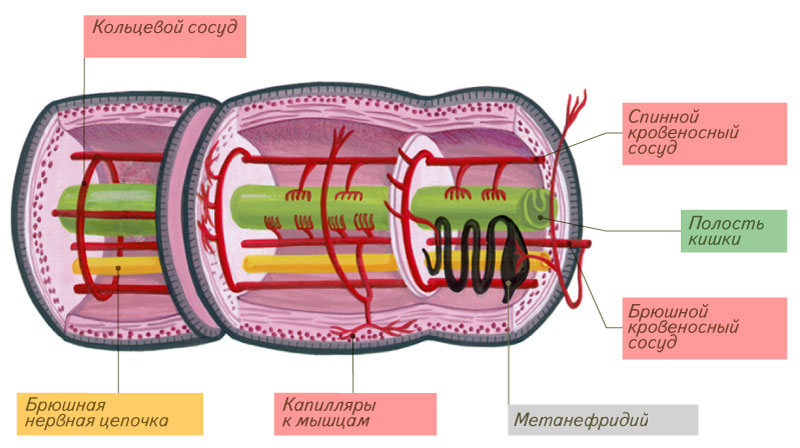 Строение концевой части тела
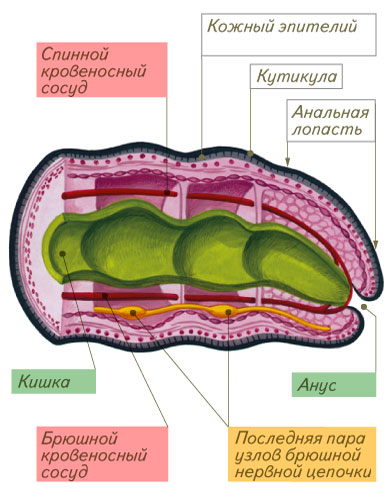 ВНУТРЕННЕЕ СТРОЕНИЕ ДОЖДЕВОГО ЧЕРВЯ
КРОВЕНОСНАЯ СИСТЕМА
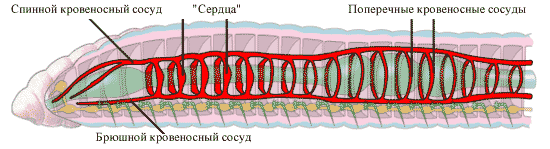 ПИЩЕВАРИТЕЛЬНАЯ СИСТЕМА
НЕРВНАЯ СИСТЕМА
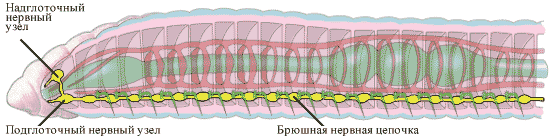 ВЫДЕЛИТЕЛЬНАЯ СИСТЕМА
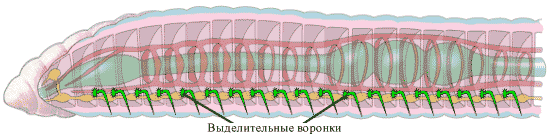 Размножение дождевых червей
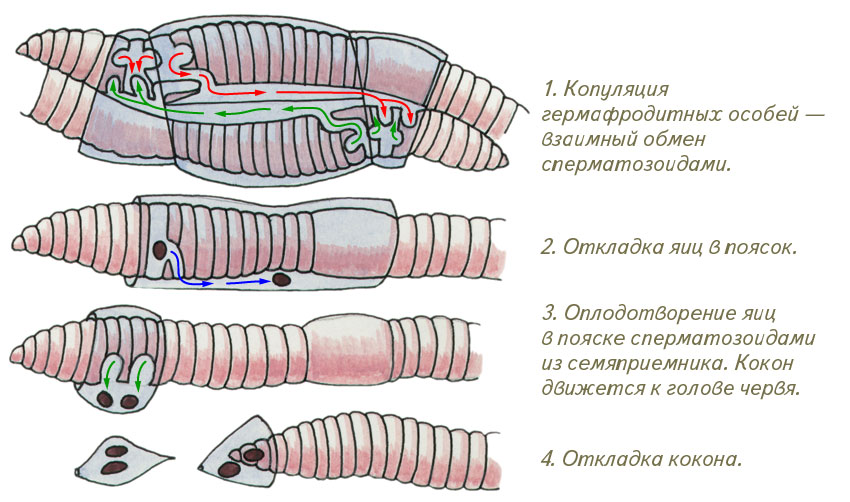 Роль дождевых червей в природе:
Круговорот веществ в природе
Образуют перегной - гумус (органическая часть почвы, богатая питательными веществами) – «хлеб» для растений (98% почвенного азота, 60% фосфора, 80% калия и др. минеральные элементы для роста растений) 
Звено в цепи питания
Образуют дренаж почвы
Обеззараживают почву
Рыхлят почву
Создают вентиляцию почвы
Подготавливают земли для роста растений
Роль дождевых червей в жизни человека:
1. Гумусное (органическое) удобрение.
2. БАВ (биологически активные вещества - незаменимые аминокислоты, ферменты, витамины) используются в: 
ветеринарии, 
фармакологии, 
косметологии, 
сельском хозяйстве, 
биотехнологических отраслях. 
3. Корм для рыб, домашних животных. 
4. Белковая мука, консервы. 
5. Переработка навоза, отходов.
6. Изучение процессов регенерации
Способы передвижения дождевых червей
СПАСИБО 
ЗА ВНИМАНИЕ!